Федеральное государственное образовательное учреждение высшего образования «Красноярский государственный медицинский университет имени профессора В.Ф. Войно-Ясенецкого»Министерства здравоохранения  Российской ФедерацииФармацевтический колледж
КУРСОВАЯ РАБОТА

Тема: «Общая характеристика вируса и современные методы диагностики энцефалита»
по специальности 31.02.03 Лабораторная диагностика
ПМ 03. Проведение лабораторных биохимических исследований
МДК 03.02 Теория и практика лабораторных микробиологических исследований

Выполнила: Халилова Валентина Витальевна
Сункова Яна Владимировна
Руководитель: Тюльпанова Ольга Юрьевна
 
Красноярск 2018
Актуальность
Цель: изучение общей характеристики и лабораторной диагностики возбудителя клещевого энцефалита.Для реализации цели были определены следующие задачи:1.  Изучить общую характеристику вируса клещевого энцефалита.2. Определить диагностическую значимость вируса клещевого энцефалита.3. Изучить статистические данные по Красноярскому краю.
Клещевой энцефалит - природно-очаговая трансмиссивная вирусная инфекция, характеризующаяся преимущественным поражением центральной нервной системы. Заболевание отличается полиморфизмом клинических проявлений и тяжестью течения (от легких стертых форм до тяжелых прогредиентных).
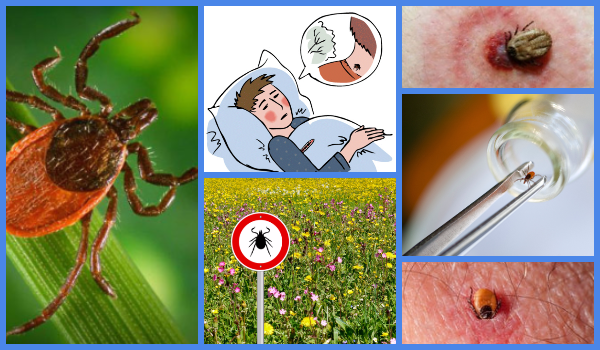 Таксономия и морфологические свойства
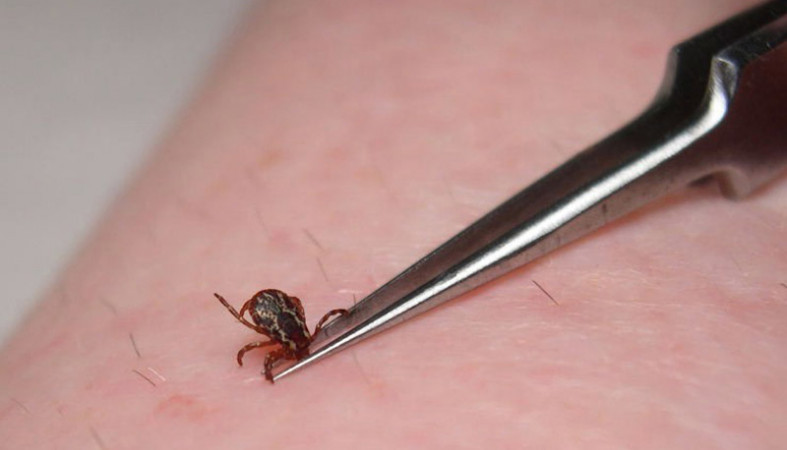 Эпидемиология
Патогенез
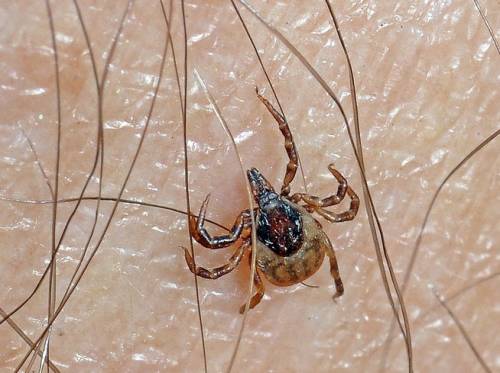 КЛИНИЧЕСКИЕ ФОРМЫ БОЛЕЗНИ
Клиника и иммунитет
Лечение и профилактика
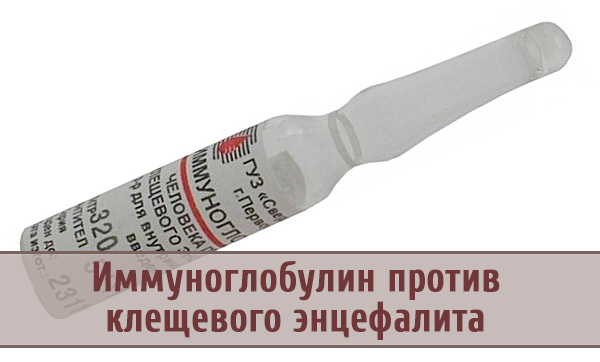 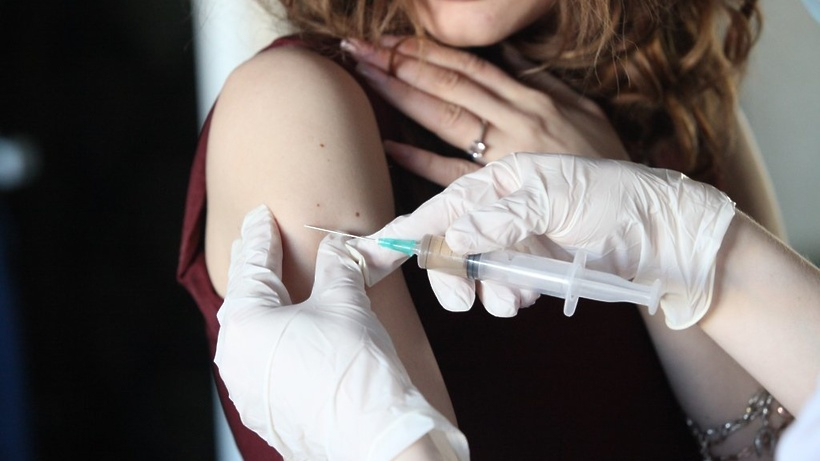 Диагностика клещевого энцефалита
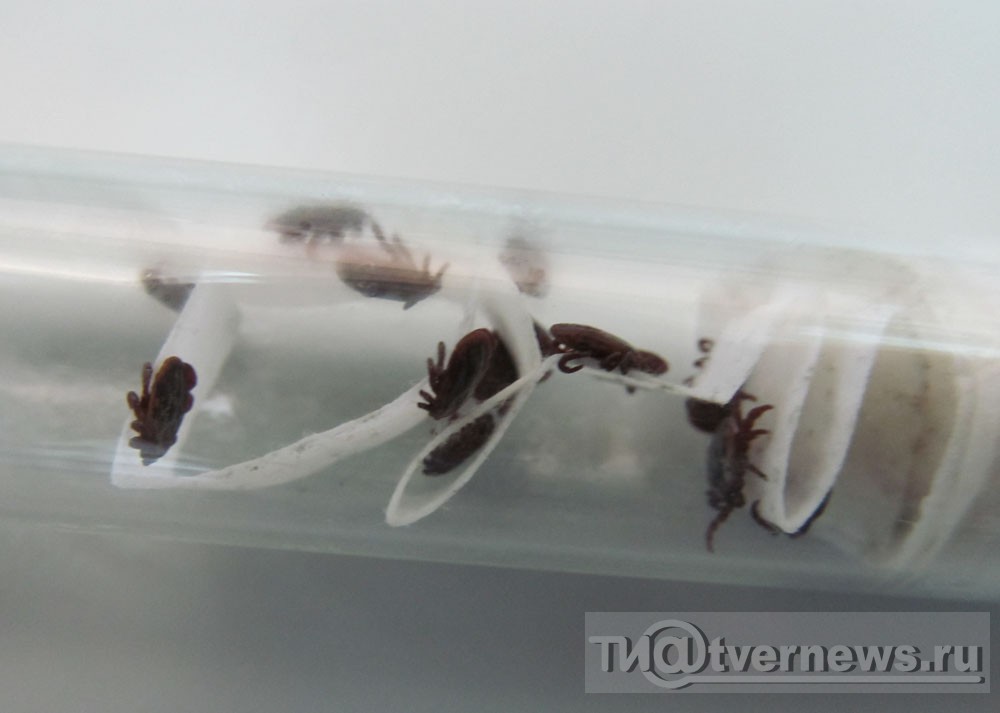 Статистика по заболеваемости в Красноярском крае
Заключение:
Клещевой энцефалит - природно-очаговая вирусная инфекция, характеризующаяся лихорадкой, интоксикацией и поражением серого вещества головного мозга (энцефалит) и/или оболочек головного и спинного мозга.

Диагностика вируса клещевого энцефалита проводится  различными серологическими исследованиями. Один из самых эффективных методик является ПЦР.

За 2017 г. в Красноярском крае  зарегистрирован  231 случай заболевания  КВЭ,  показатель заболеваемости составил 8,06  на 100 тысяч населения.
Список использованной литературы
Л.Б. Борисов. Медицинская микробиология, вирусология, иммунология. – 2011. – С. 571
Н. В. Медуницын. Вакцинология, 3 изд. - 2010. – С. 315	
Ф.И. Межазакис, Е.В. Соусова, Е.П. Гаврилова, Е.В. Тимофеева, И.Г. Техова, А.М. Герман, М.Г. Дарьина. Эпидемиология, диагностика и профилактика клещевого энцефалита и клещевых боррелиозов / «Клещевой энцефалит» . – 2006. – С.7
Возбудитель клещевого энцефалита. Таксономия. Характеристика. Лабораторная диагностика. Специфическая профилактика. [Электронный ресурс]: http://vmede.org/index.php?topic=706.0
Клещевой энцефалит: симптомы и лечение [Электронный ресурс]: http://simptomer.ru/bolezni/infektsii-parazity/641-kleshchevoy-entsefalit-simptomy
Спасибо за внимание!